Исследовательская работа на тему «Роль социальной рекламы в жизни подростка (на примере России и Германии)».
Автор: Макарова Елизавета
ученица 10 класса «Б»
Научный Руководитель: Полетаева М.А.
Актуальность диплома. Цель исследования.
Актуальность моего исследования обусловлена необходимостью определить различия социальной рекламы в целом и ее влияния на подростков в разных странах (Россия и Германия) для того, чтобы понять, следует ли менять социальную рекламу в России, для увеличения эффективности ее положительного воздействия на подростков и как это сделать.

Целью моего исследования является выяснение влияния социальной рекламы на формирование мировоззрения подростков  на примере двух стран: России и Германии.
Задачи диплома.
Узнать, насколько подростки России и Германии ознакомлены с понятием социальной рекламы.
Понять, каковы различия и эффективность социальной рекламы в России и Германии.
Узнать наиболее актуальные и важные социальные проблемы для подрастающего поколения.
Найти способы повышения эффективности влияния социальной рекламы на подростков в России.
Объект исследования: Социальная реклама Германии и России начала ХХI.
Предмет исследования: Особенности влияния социальной рекламы на подростков и их восприятие этой рекламы на примере России и Германии.
Гипотеза и проблема исследования.
Проблемой моего исследования является то, что в России такому явлению, как «социальная реклама» не уделяется должного внимания, не учитываются возрастные особенности целевой аудитории, что уменьшает эффективность влияния социальной рекламы на подростков.
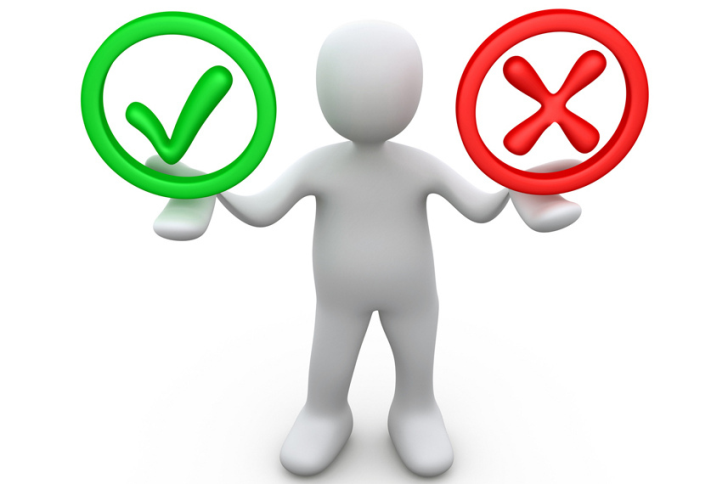 Социальная реклама в Германии более эффективно воздействует на мировоззрение подростка, чем социальная реклама в России.
Методы исследования.
Изучение источников и теории по социальной рекламе.
Изучение факторов, которые влияют на восприятие социальной рекламы. Исследование социальной рекламы в России и в Германии.
Составление и проведение опроса для анализа социальной рекламы с позиции подростка.
Анализ полученных результатов.
Выдвижение выводов и составление рекомендаций для усовершенствования социальной рекламы, направленной на подростка, в России.
Структура работы.
Исследовательская работа.
Первая глава. Социальная реклама - как вид коммуникации:
Понятие и виды рекламы.
Сущность, цели и функции социальной рекламы.
Психологические аспекты социальной рекламы, особенности подросткового восприятия социальной рекламы.
Вторая глава. Социальная реклама в России и в Германии:
История, различия и эффективность социальной рекламы в России и в Германии.
Как можно увеличить эффективность социальной рекламы в России на примере Германии и стоит ли это делать?
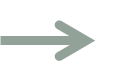 Реклама.
Реклама – это вид коммуникации, который направлен на привлечение или же создание интереса потребителей к какому – либо продукту, услуге, компании. 
Классификация рекламы (в зависимости от выполняемых общественных функций).
Коммерческая (экономическая) реклама.
Политическая реклама.
Социальная реклама.
Социальная реклама
Социальная реклама (public advertising) – «вид некоммерческой рекламы, направленный на изменение моделей общественного поведения и привлечения внимания к проблемам социума».
Социальная реклама = некоммерческая реклама = общественная реклама.
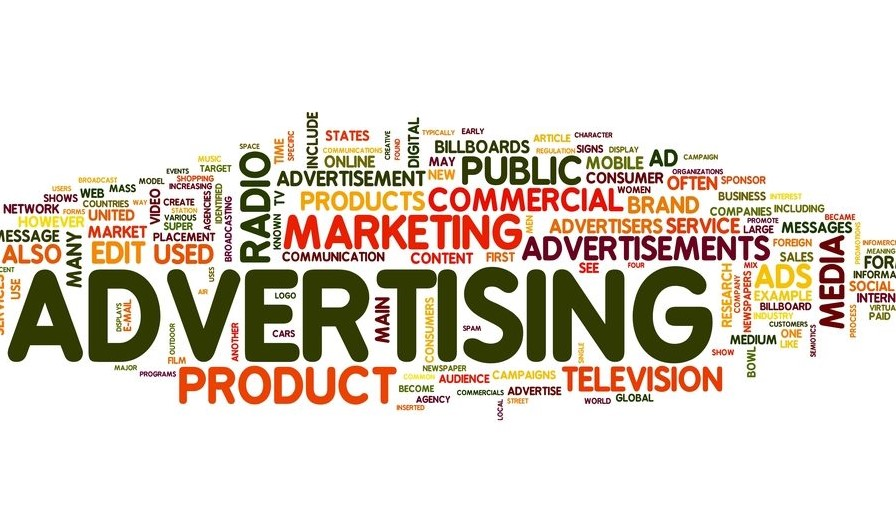 Социальная реклама.
Задачи социальной рекламы: 
изменение поведенческой модели общества
привлечение внимания общества к социальным проблемам
создание и передача социально значимых стереотипов поведения
интеграция и укрепление общества
формирование общественного мнения и новых типов общественных отношений
Социальная реклама.
Функции социальной рекламы
Идеологическая
Социоинтеграционная
Воспитательная
Информационная
Темы направленности: 
Общество (проблемы престарелых)
Экология
Семья (насилие в семье)
Здравоохранение (ЗОЖ)
Социальная реклама.
Психологические аспекты:
Когнитивные (как рекламная информация воспринимается человеком).
Эмоциональные (эмоциональное отношение к объекту рекламной информации).
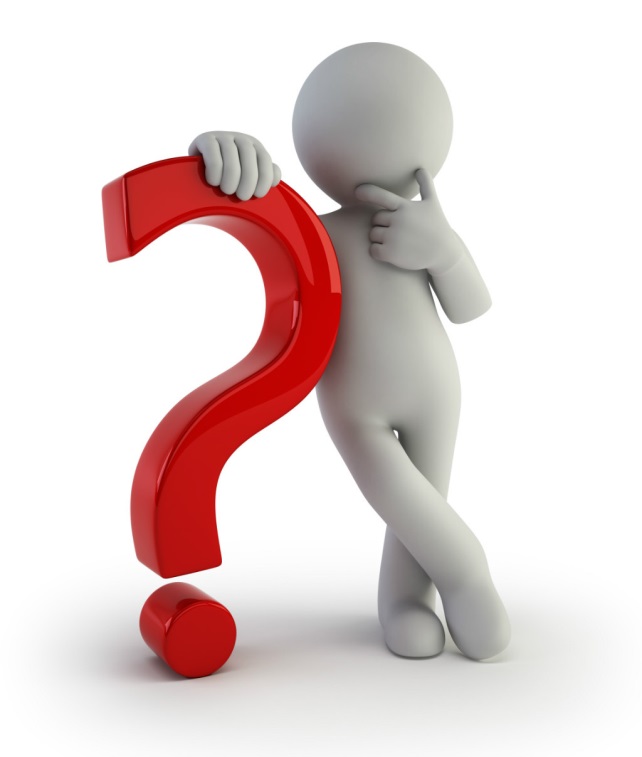 Социальная реклама.
При выборе целевой аудитории нужно узнать увлечения, занятия, образ жизни, психологический портрет людей, на которых будет направлена реклама.
Подросток.
Социальная реклама.
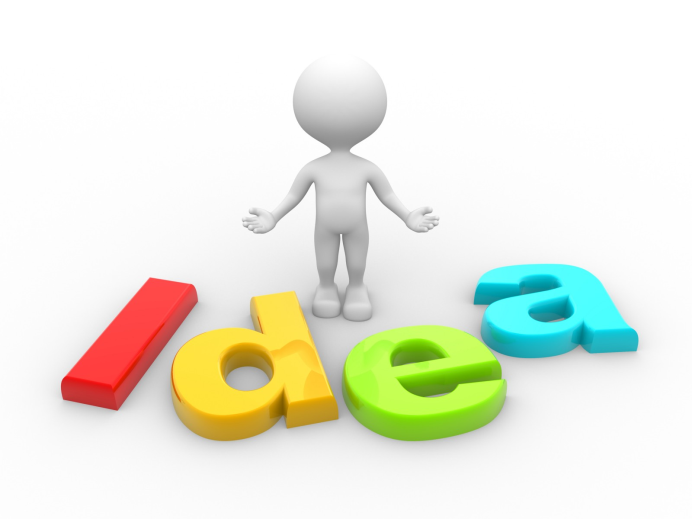 Носитель информации о мире.
Образец межличностных отношений.
Способ ориентации среди различных ценностных приоритетов.
Вывод.
Социальная реклама – это важнейший элемент формирования жизненной позиции и мировоззрения подростков. Она способна привить детям и подросткам качества, необходимые для построения гражданского общества. Нужно делать акцент на пропаганде полезных, здоровых жизненных навыков, духовном, нравственном воспитании и образовании. Социальная реклама должна помочь подростку раскрыться, направить на нужный путь и найти свой интерес в жизни.
Библиография.
Дворко С. Б. «Значение социальной рекламы в формировании гражданского общества». 
Л. М. Дмитриева «Социальная реклама». 
П. А. Кузнецов «Социальная реклама. Теория и практика». 
О.Ю. Голуб «Социальная реклама: Учебное пособие».
Г. Николайшвили «Социальная реклама: Теория и практика».
Спасибо за внимание!